Земельные участки для размещения торгово-производственного комплекса.
Харьковская обл., Харьковский р-н, территория Песочинского с/с.
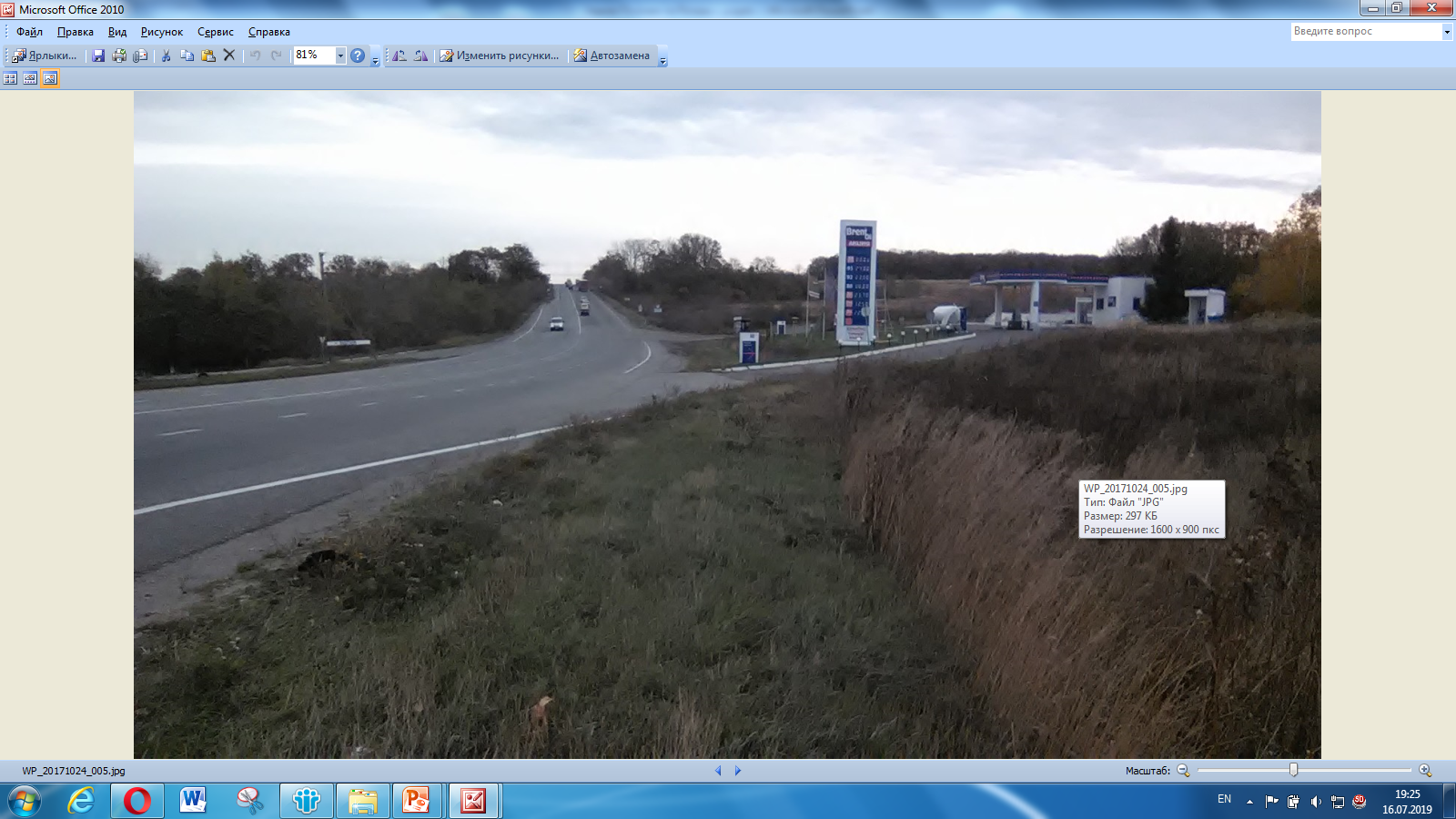 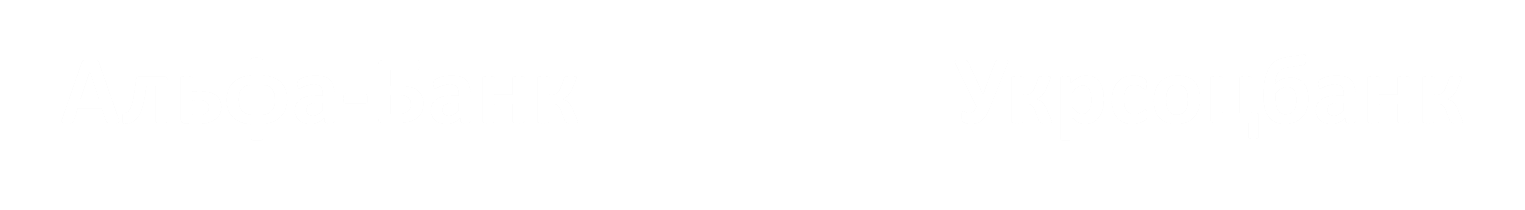 Месторасположение
Адрес: Харьковская обл., Харьковский р-н, территория Песочинского с/с
Преимущества:
Вдоль окружной дороги. На границе города. 
Коммерческое целевое назначение. Возможность реализовать любые коммерческие проекты (торговля, сфера услуг, производство, логистика и т.п.)
Коммуникации рядом(возле наших участков АЗС Brent Oil и через дорогу АГНКС УкрАвтоГаз
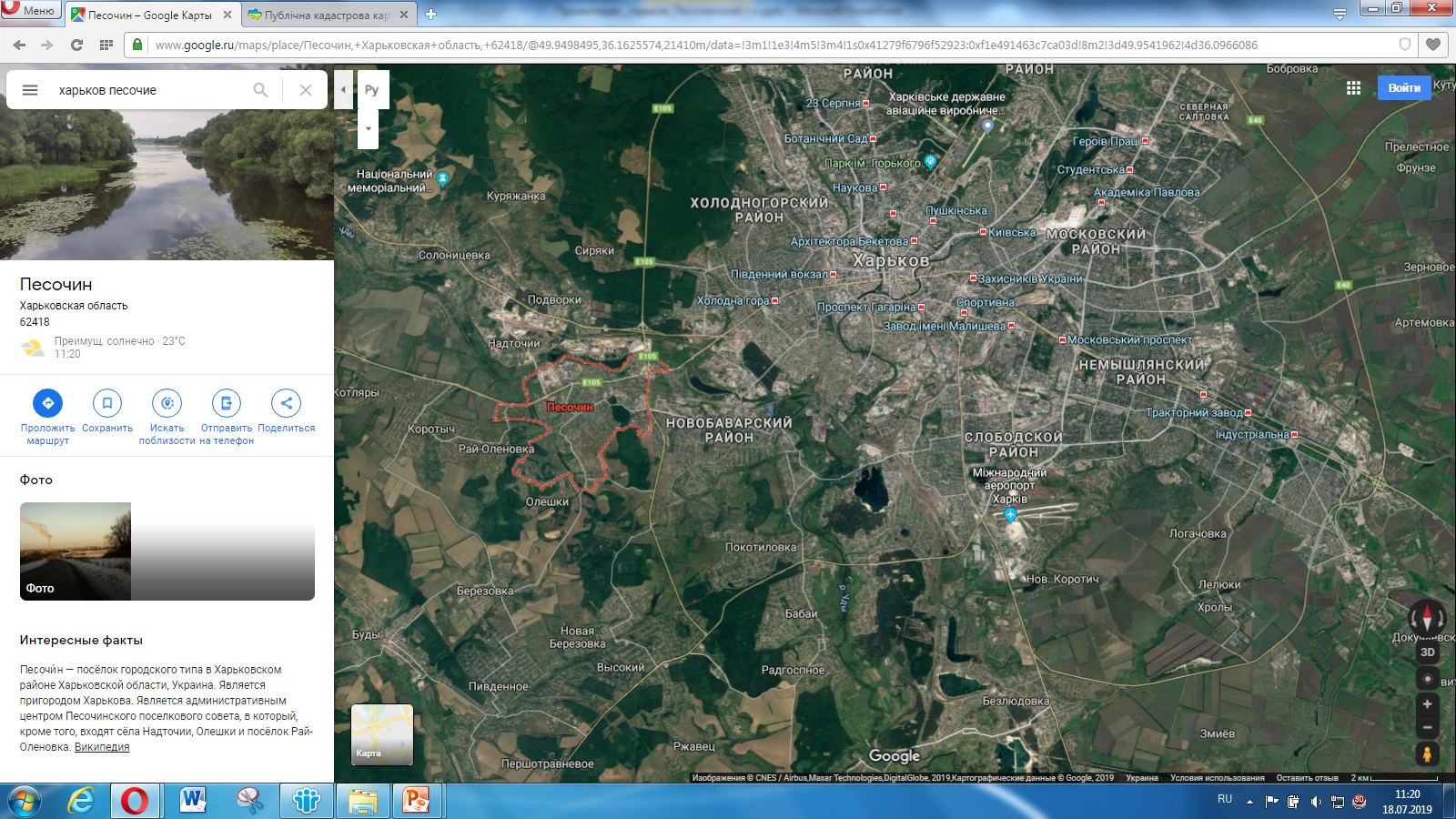 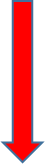 Описание объекта
Расположение на кадастровой карте:
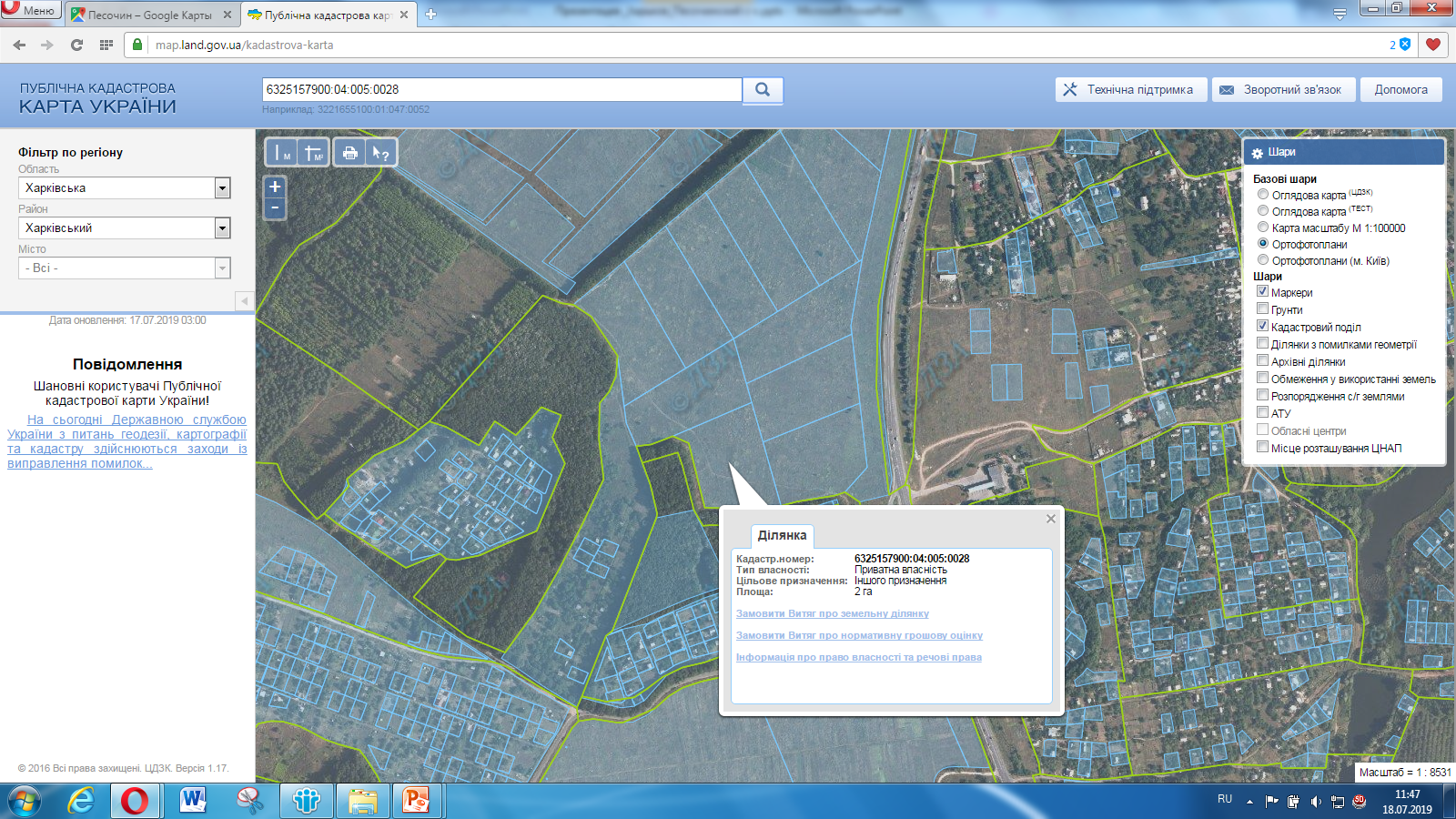 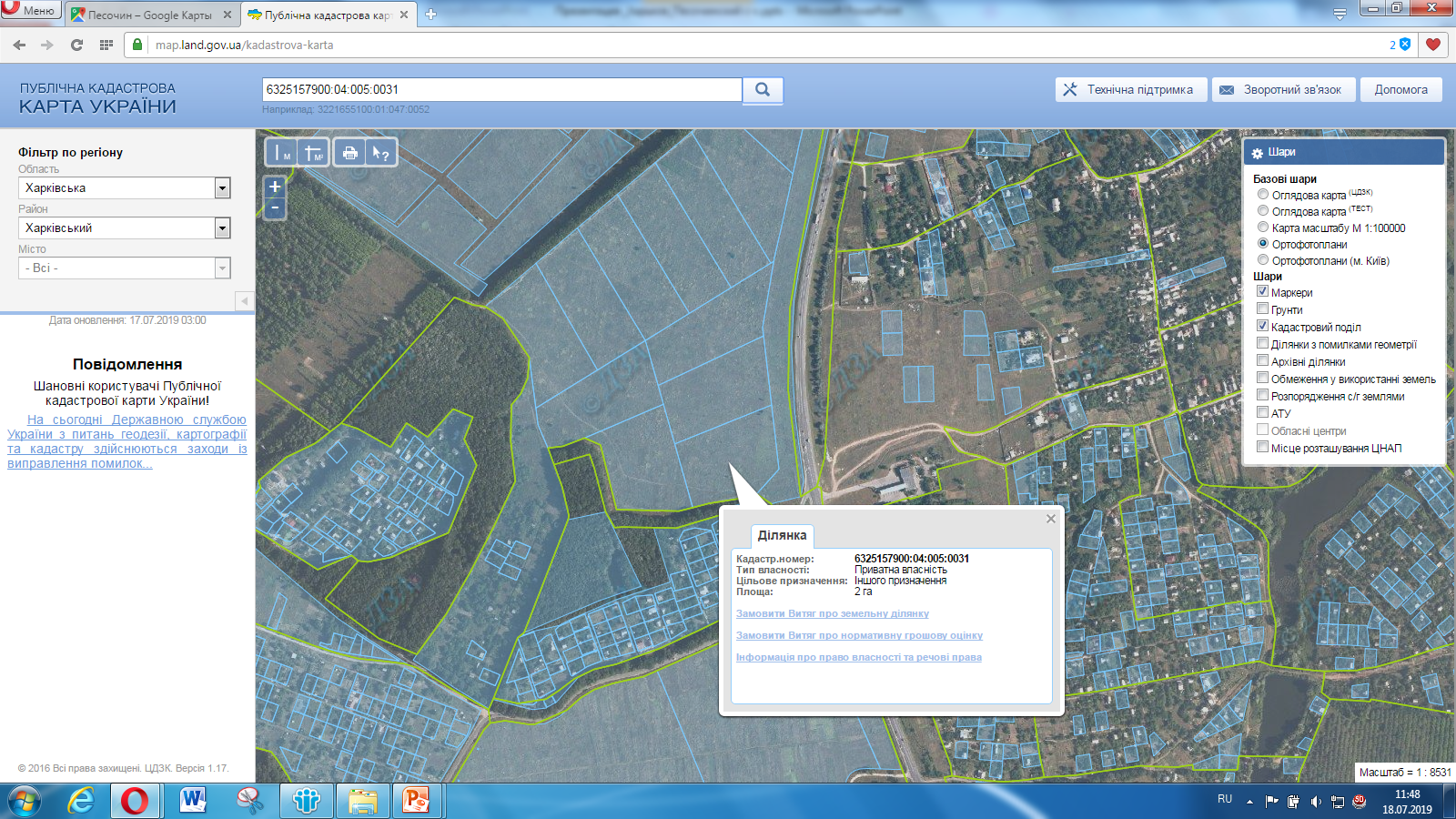 Фото
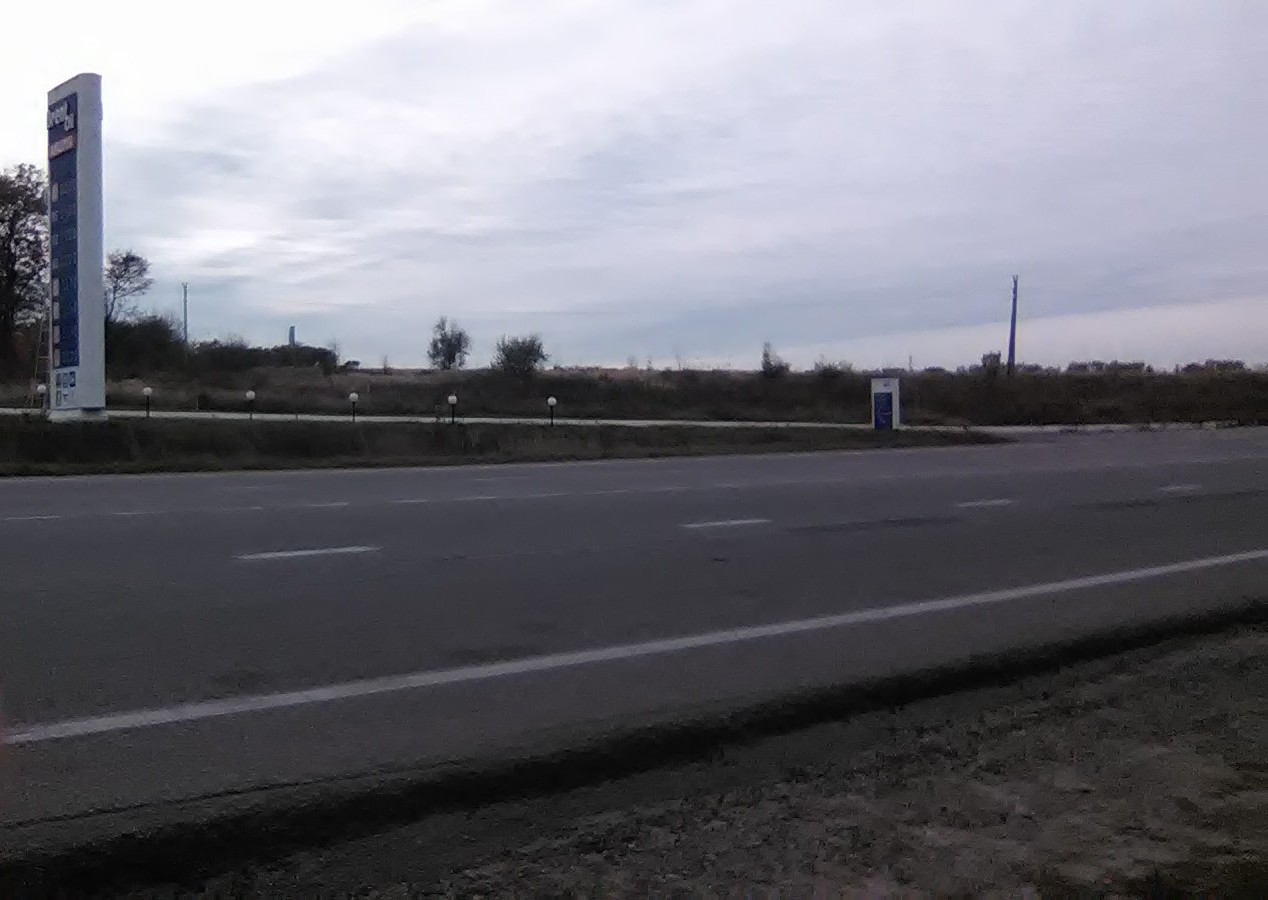 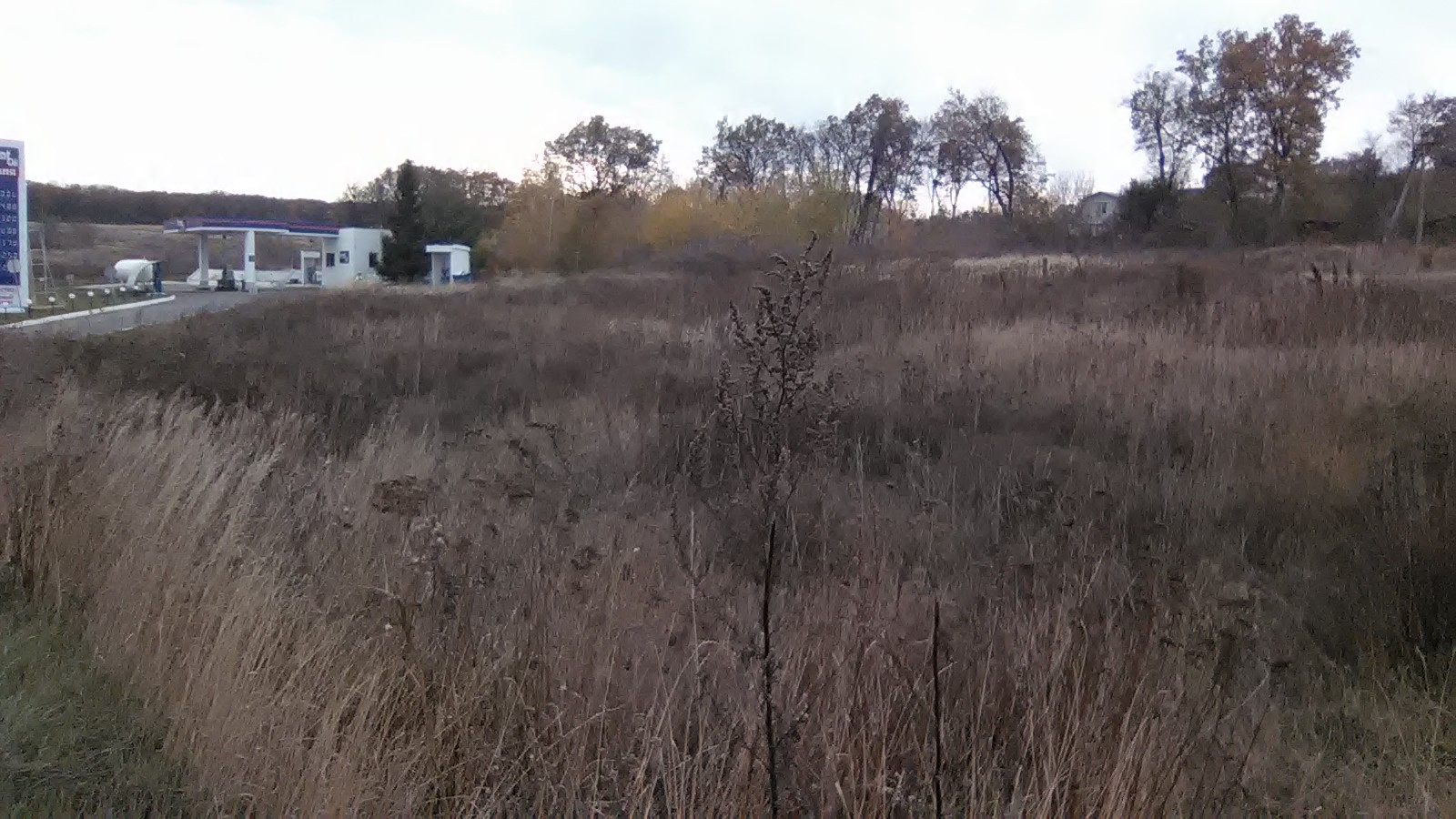 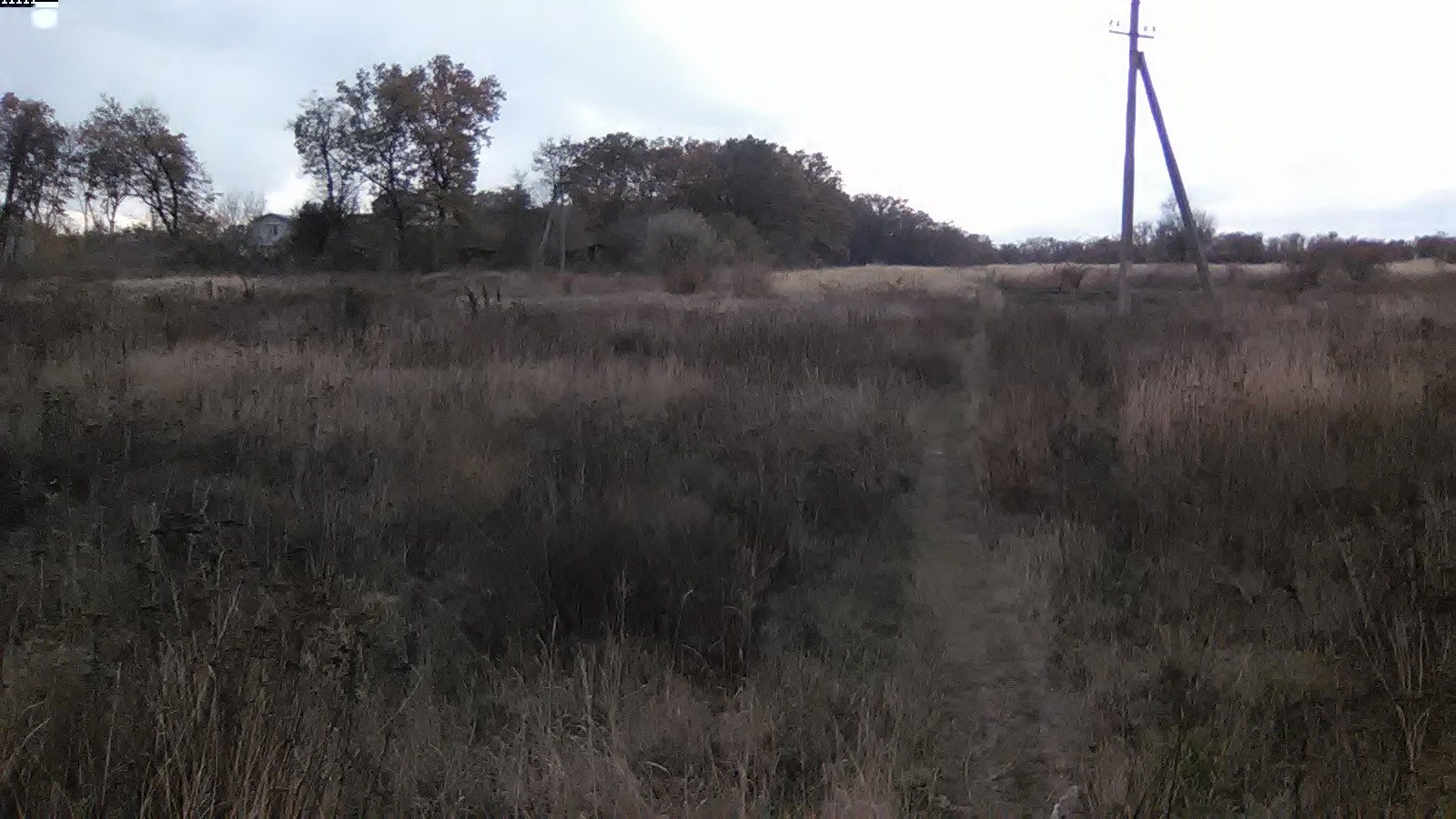 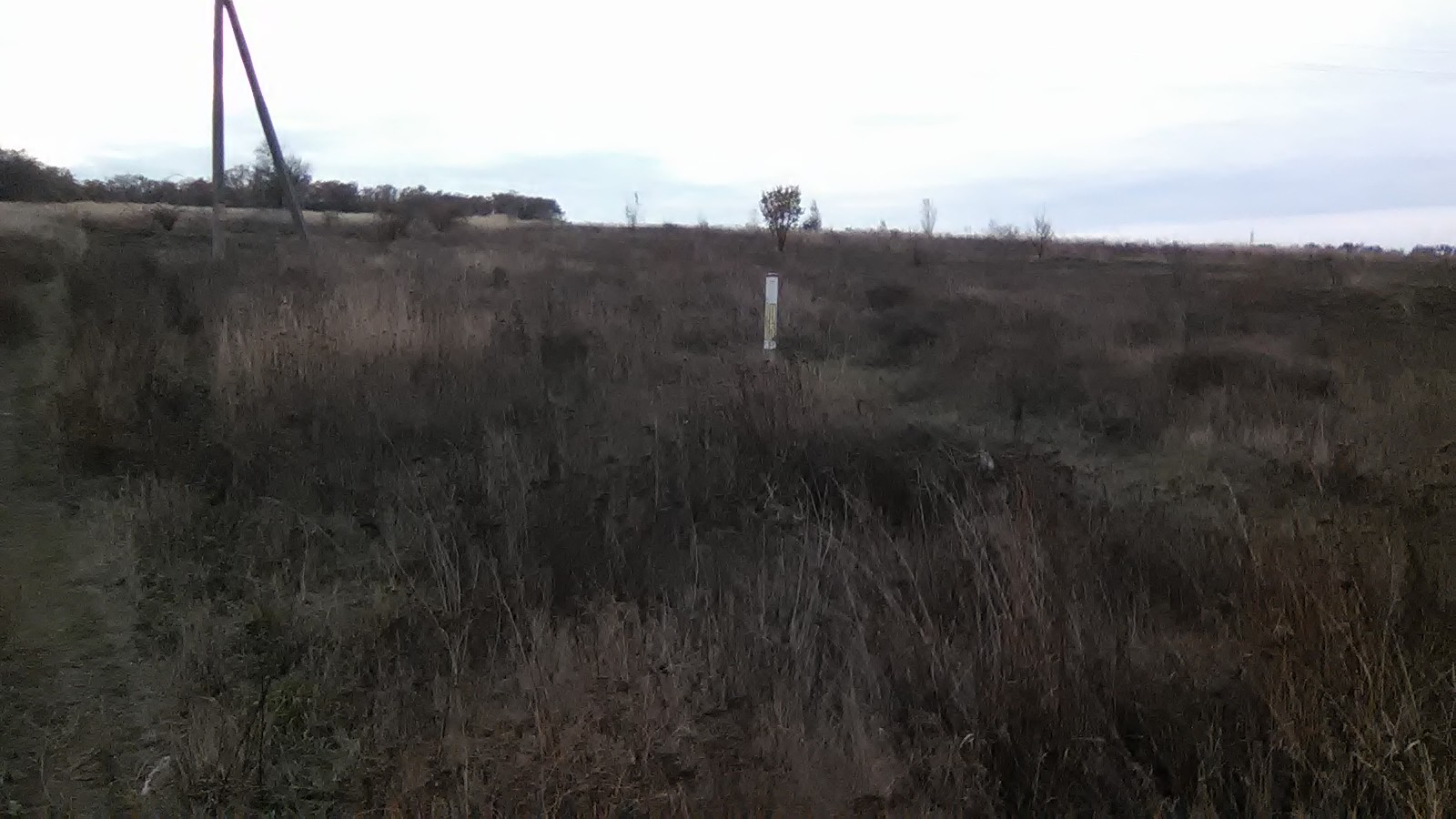